Climate Forcing
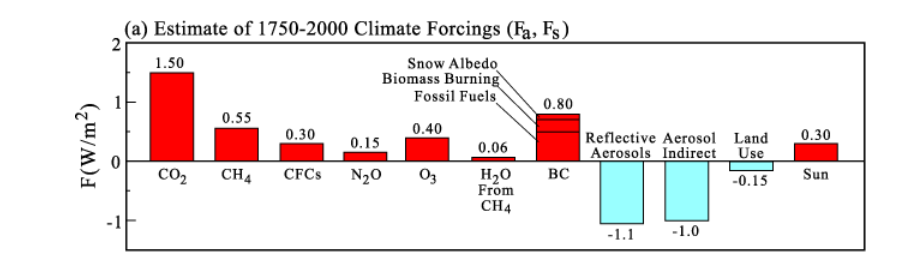 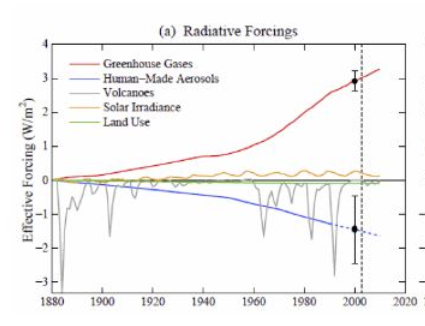 Direct Forcing from Volcanoes
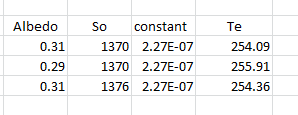 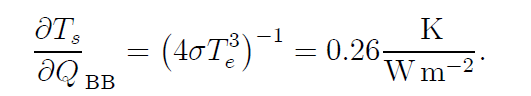 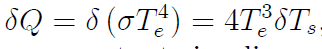 Assumptions:
1 extra W per square meter gives you 0.25K increase in surface temperature but this requires 6 extra watts per square meter from the sun given the albedo.
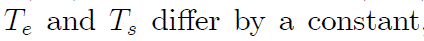 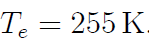 Extra Forcings
When water vapor is considered the constant is about double that of just BB radiation
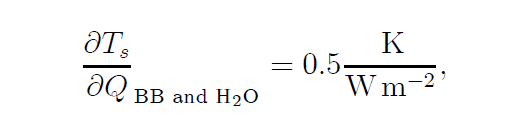 Ice Age Calibration
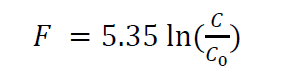 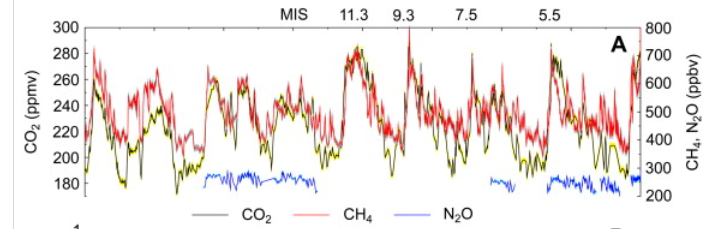 Doubling CO2 scenario
As of 2000 Combined positive (GHG) + negative (aerosols) seems to be about 2 Wm-2
Double CO2 = 5.35(ln2) = 3.7 Watts per square meter;

Flux on ground is about 160 watts per square meter so this is equivalent to increase in sun’s output by
3.7/160 = 2.3%;   Increase S in below relation  by 2.3% to get 1.5 C of 
Temperature increase.
This is equivalent to 2/160 = 1.25% leading to 0.8 C increase in the year 2000

Data suggest bigger increase most likely due to water vapor feedback
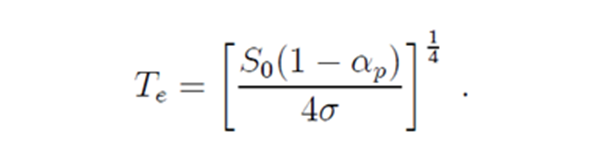 The heat content of the land-atmosphere-ocean system is
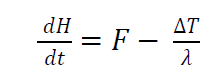 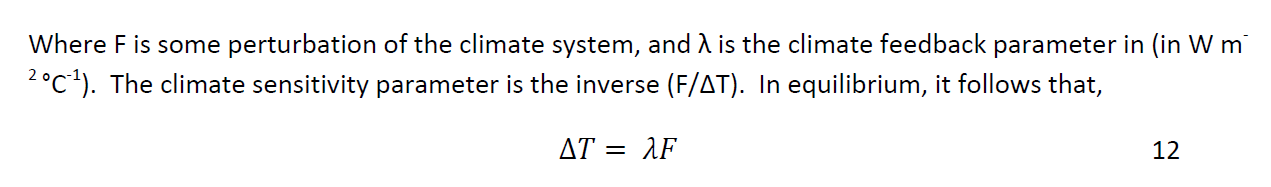 Feedbacks
Water vapor changes
Clouds
Albedo changes
Lapse rate
Added GHGs
These all change OLR (outgoing long wavelength radiation)
At equilibrium
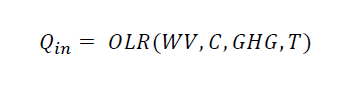 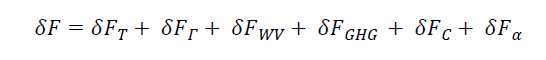 First term = changes in solar output
Second term = changes in lapse rate
Third term = water vapor
Fourth term = GHG
Fifth term = Clouds
Sixth Term = Albedo change
If each degree C of warming leads to a feedback factor f of additional warming this then leads to:
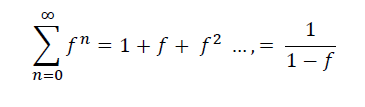 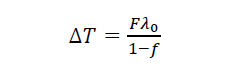 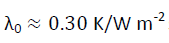 Constraints:  0<f<1 for the series to converge;  f > 1 = runaway (Venus)
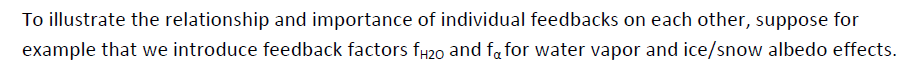 F –H2O is about 0.5 so doubling of C02 with H20 Feedback is now 1.5/.5 = 3 C

Suppose this results in more clouds and changes the albedo by 0.2 then this results in 1.5/(1-.5-.2) = 5 C

If its only an albedo change then its 1.5/.8 = 1.9 C